February 2020
TP 44 San Diego, California, USA Monday, February 17th to Friday, February 21st
Recent oneM2M coverage
2
Press Release Coverage Highlights
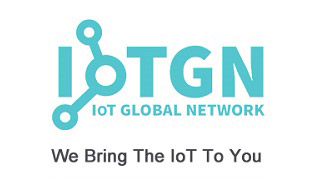 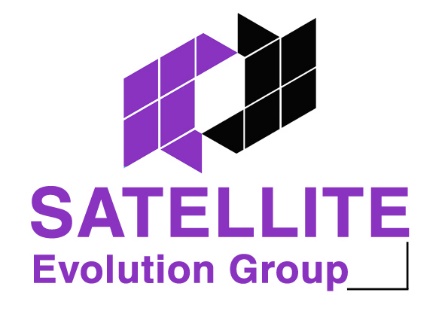 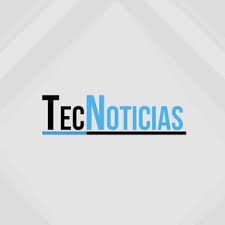 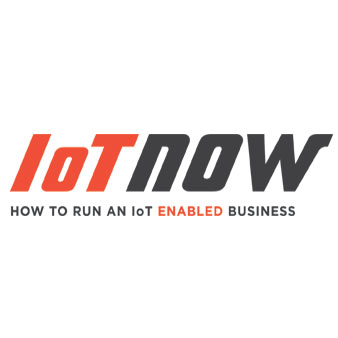 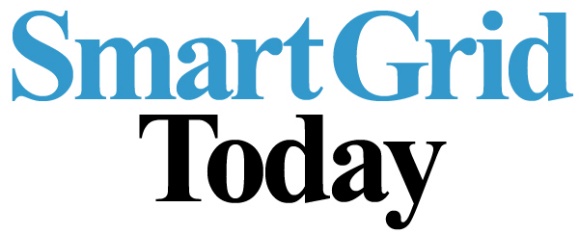 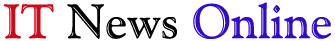 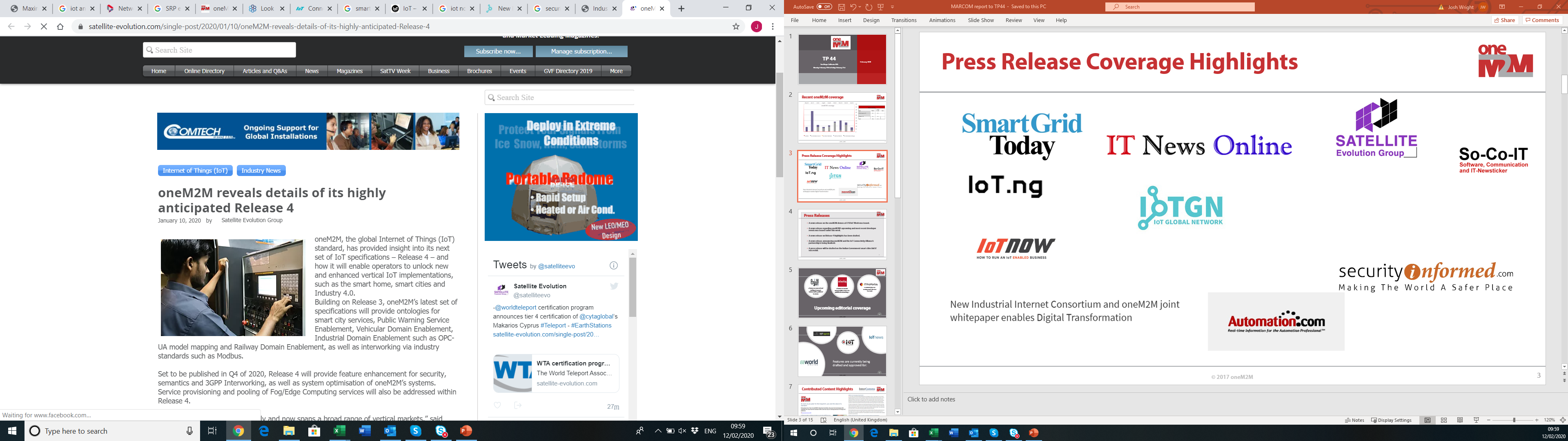 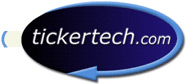 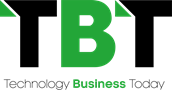 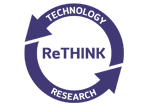 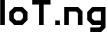 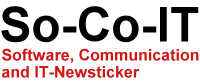 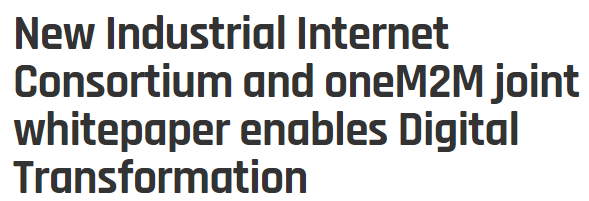 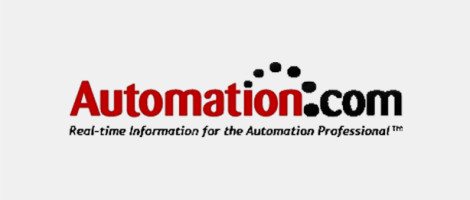 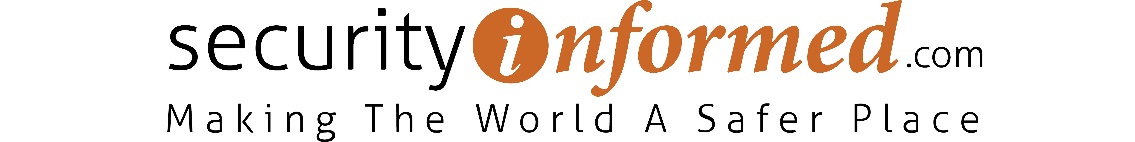 3
Press Releases
A news release on the Industrial Internet Consortium and oneM2M joint whitepaper was issued. 
 
A news release announcing the details of oneM2M’s Release 4 was distributed.

The joint press release with Alibaba and ICA has been approved and will be issued once ICA has confirmed which contacts it would like adding to the distribution list.

A press release will be drafted on the Indian Government smart cities once it has been confirmed.

A news release on oneM2M’s involvement in the Indigo project is also on the cards.
4
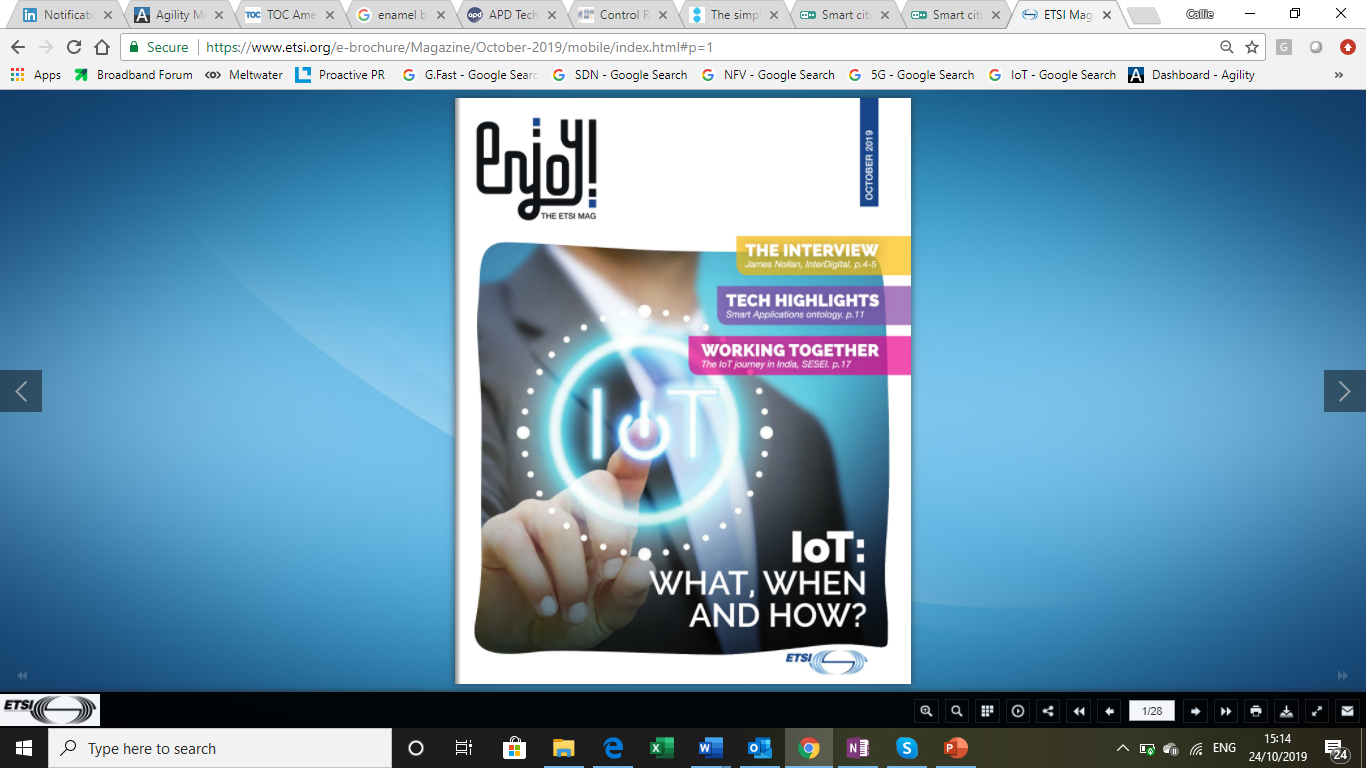 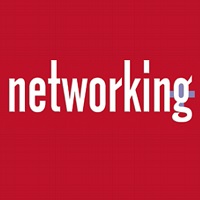 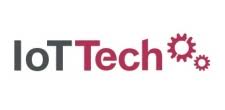 A feature on A piece on breaking down silos in IoT has been submitted to IoT Tech News.
A feature focusing on oneM2M’s early releases and the forthcoming Release 4 will be published in the upcoming edition.
A feature on semantic interoperability is due to be published in Networking +.
Upcoming editorial coverage
5
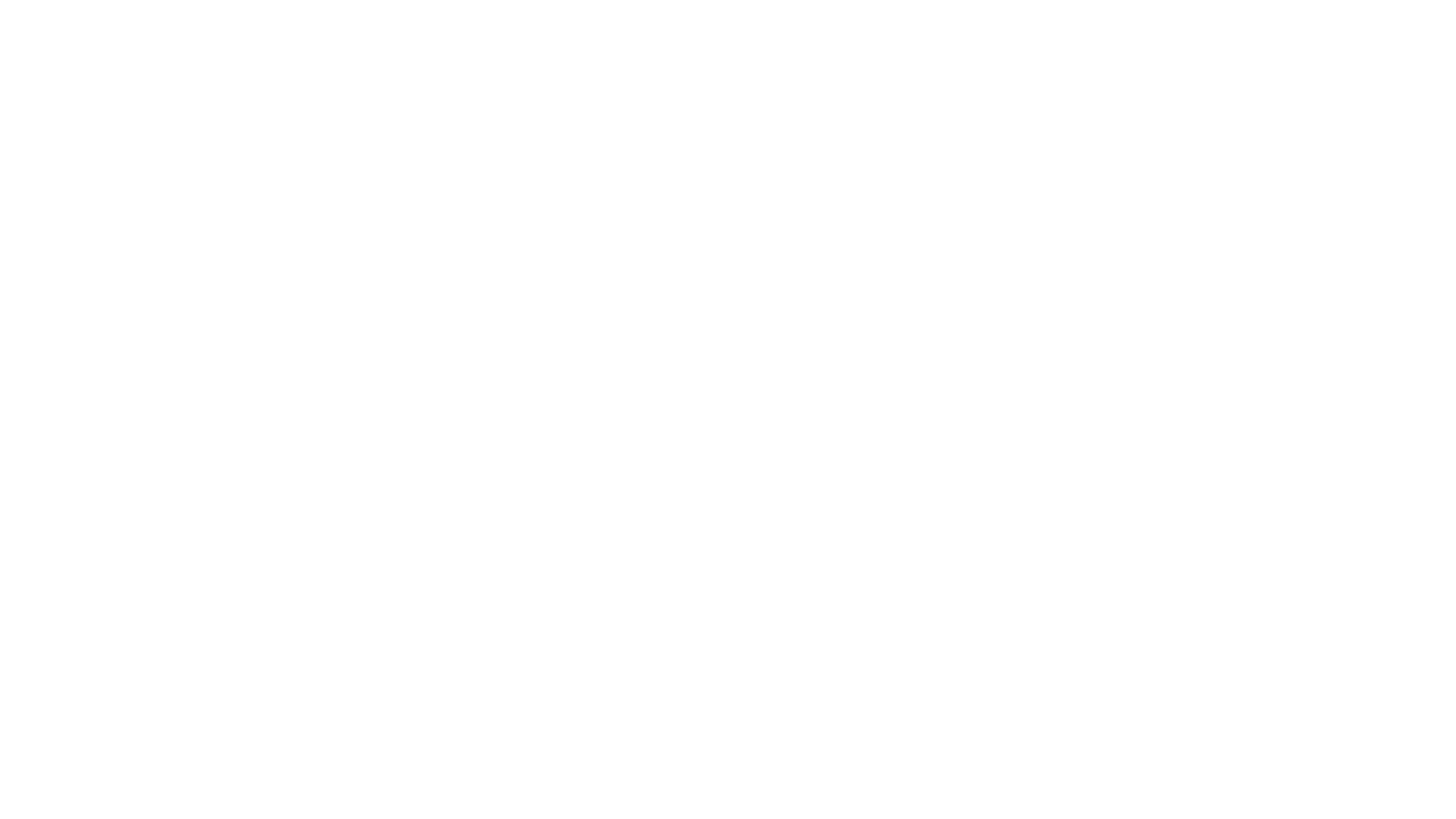 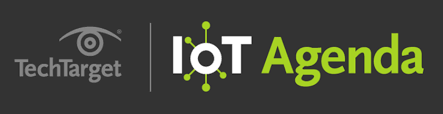 A feature with C-DOT has been drafted for IoT Agenda and is awaiting approval
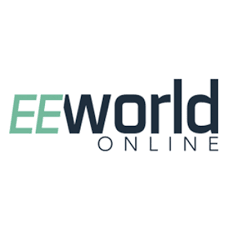 A piece on smart cities has been drafted for EE World and is awaiting approval
Features are currently being drafted and approved for:
6
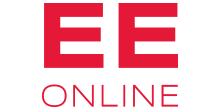 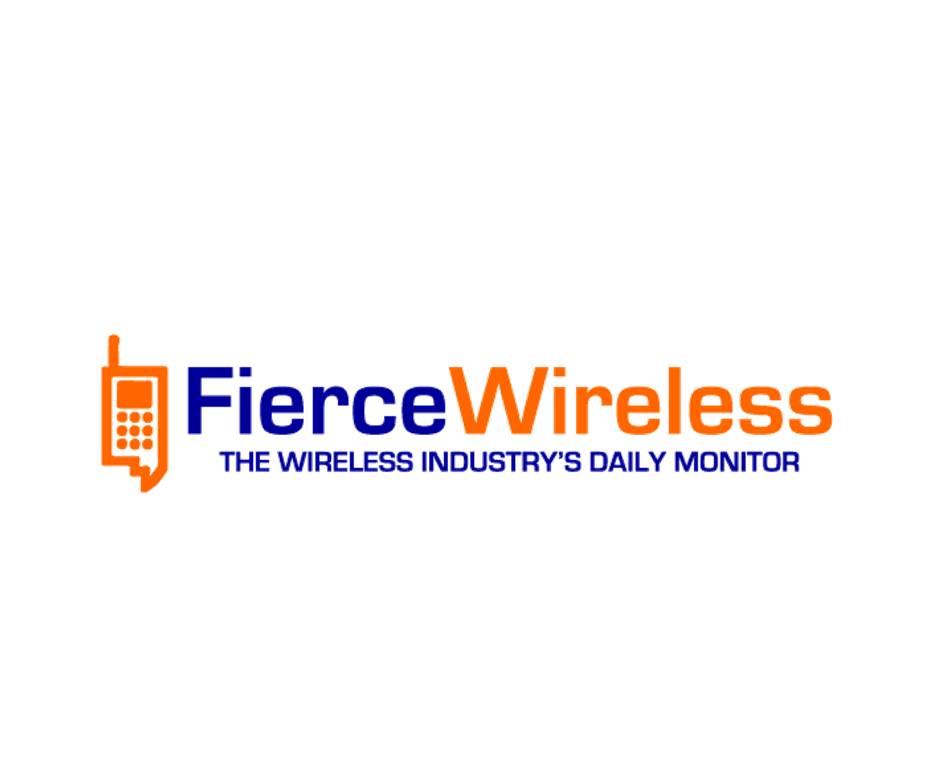 Feature opportunity for Smart Cities and IoT focus in April edition
A potential feature on oneM2M’s and ETSI’s joint AI project is being discussed.
Feature opportunity for IoT: Smart Cities to Smart planets focus in March
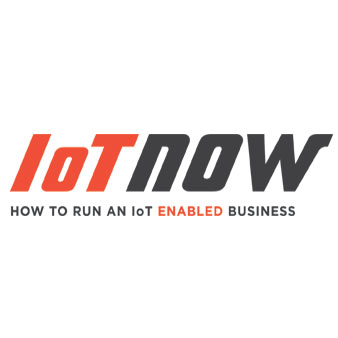 Features in the pipeline:
Feature opportunity for IIoT focus in May issue
7
Contributed Content Highlights
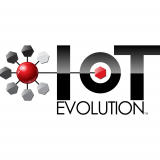 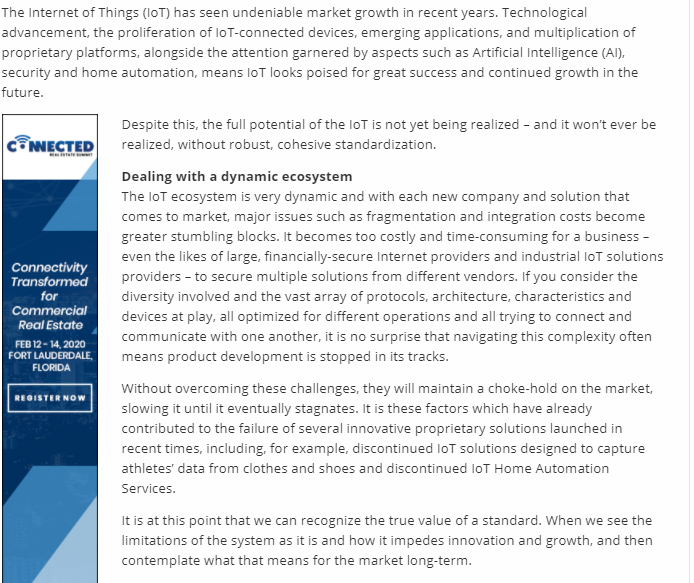 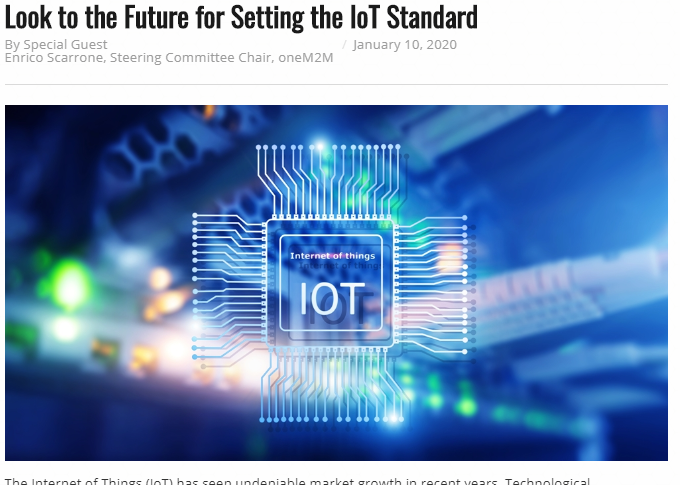 A feature on setting the IoT Standard from Enrico was hosted on IoT Evolution World.
8
Contributed Content Highlights
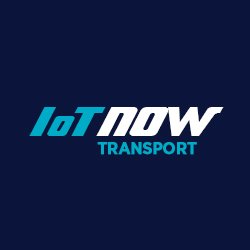 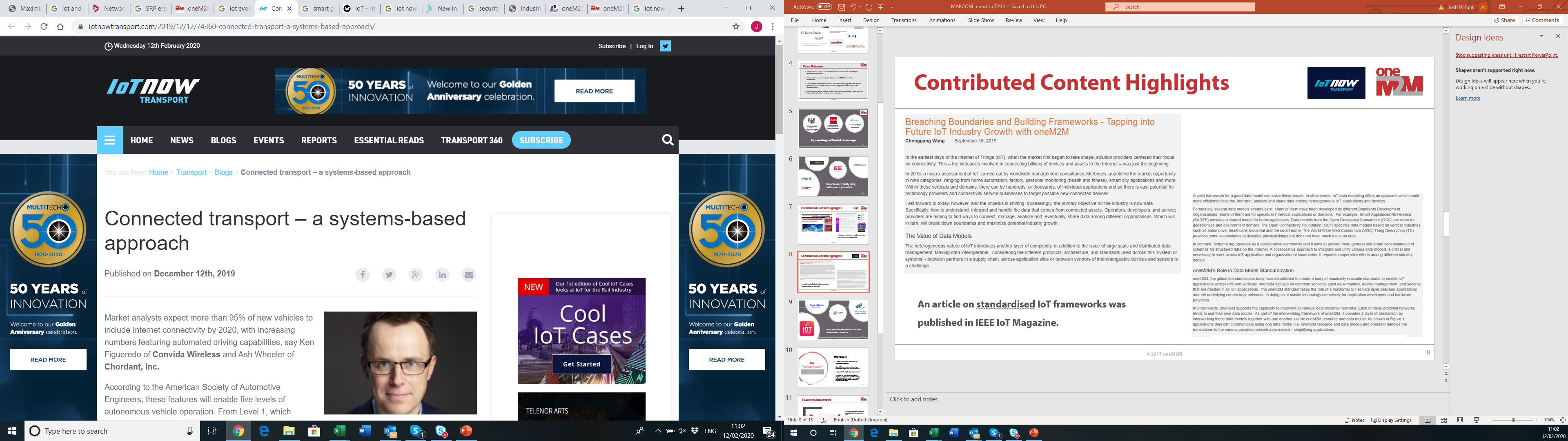 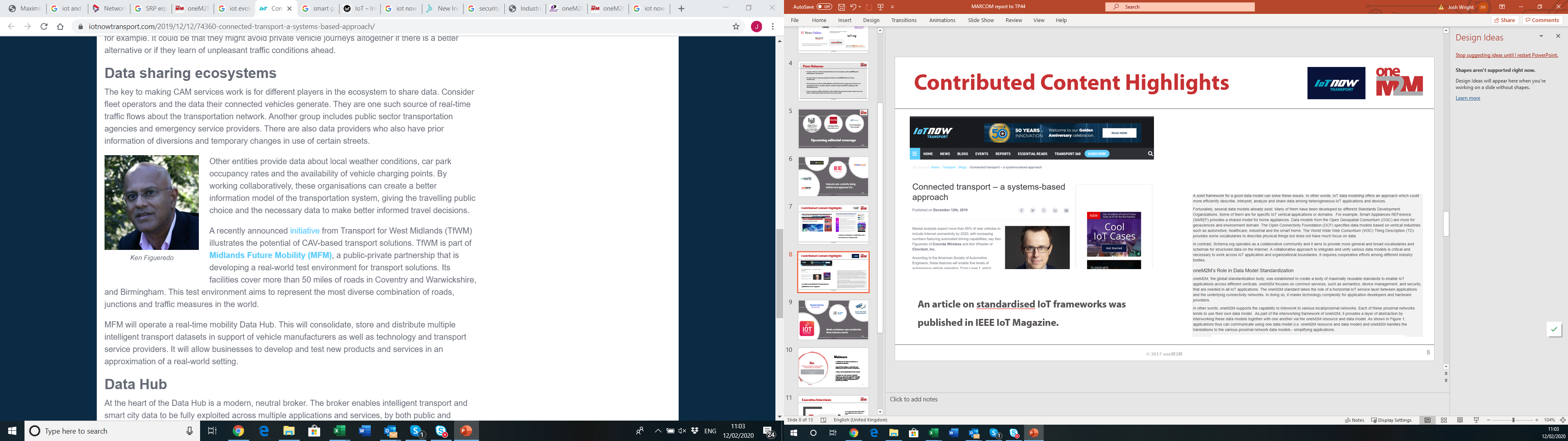 An article on Connected Transport was published in IoT Now Transport.
9
Contributed Content Highlights
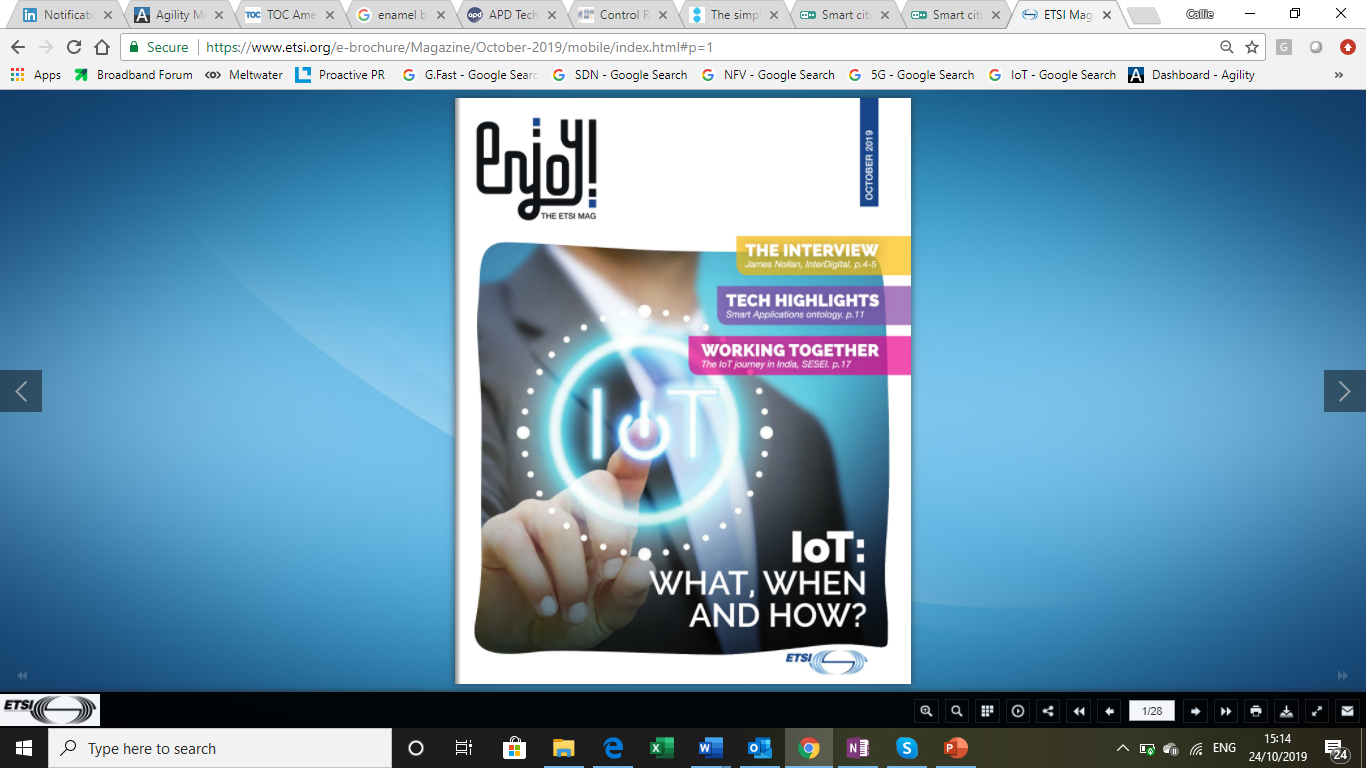 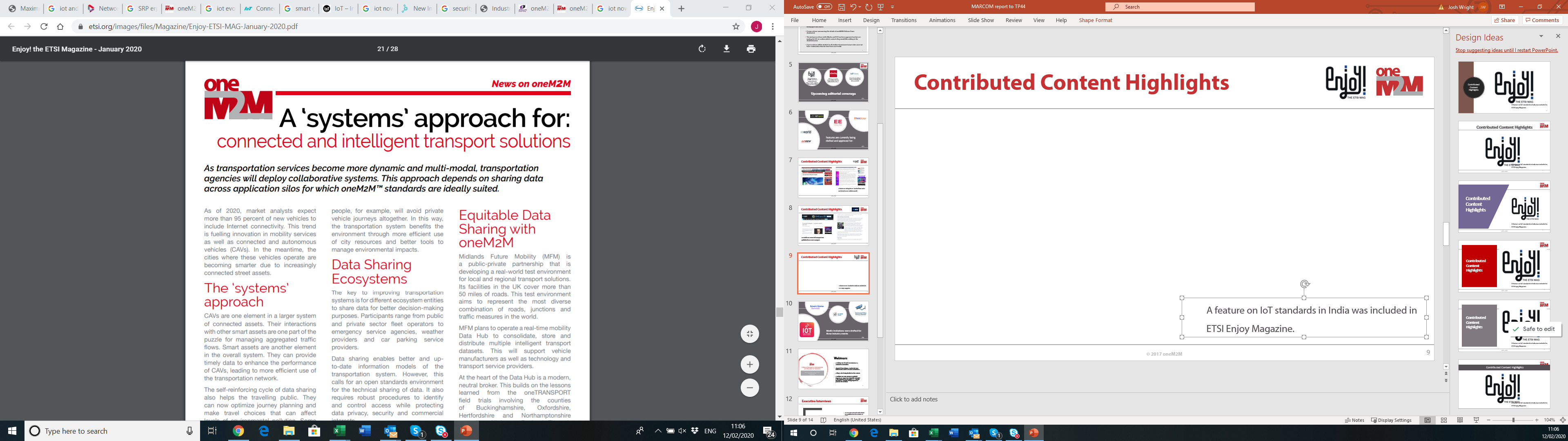 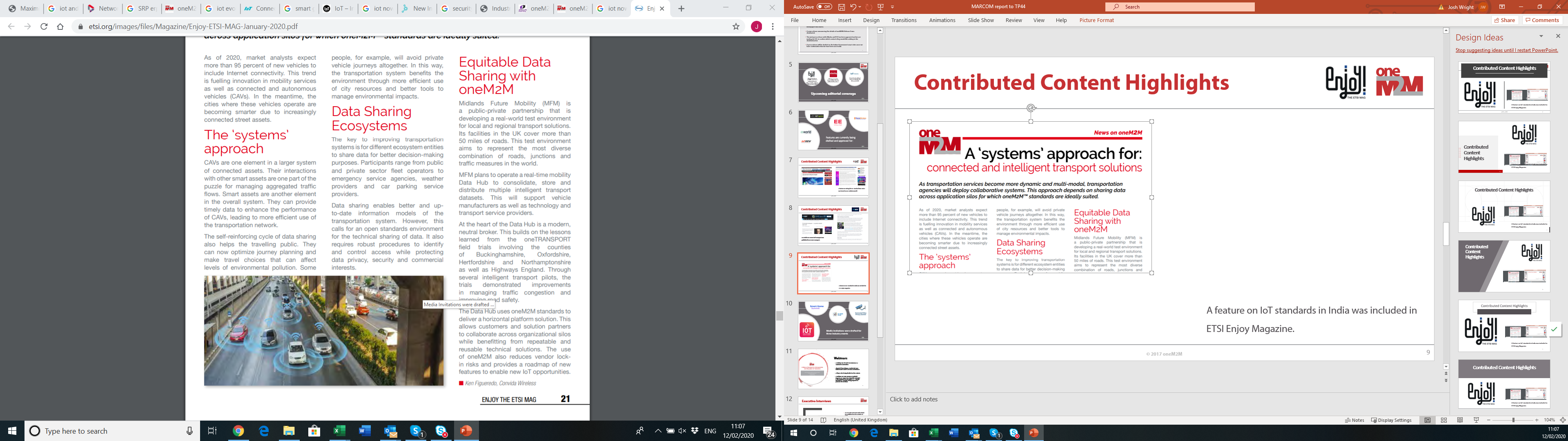 A feature on connected and intelligent transport solutions was included in ETSI Enjoy Magazine for January.
10
Media Invitations
A media invitation promoting the ‘How oneM2M Standards Improve IoT Protection of Mobile Networks’ webinar was issued.

A media invitation will be drafted on Ken Figueredo’s speaking slot at IoT Tech Expo in April.

Proactive PR has reached out to oneM2M’s membership to find out if they plan to host any oneM2M demos at MWC. PPR to draft media invitation based on this.
11
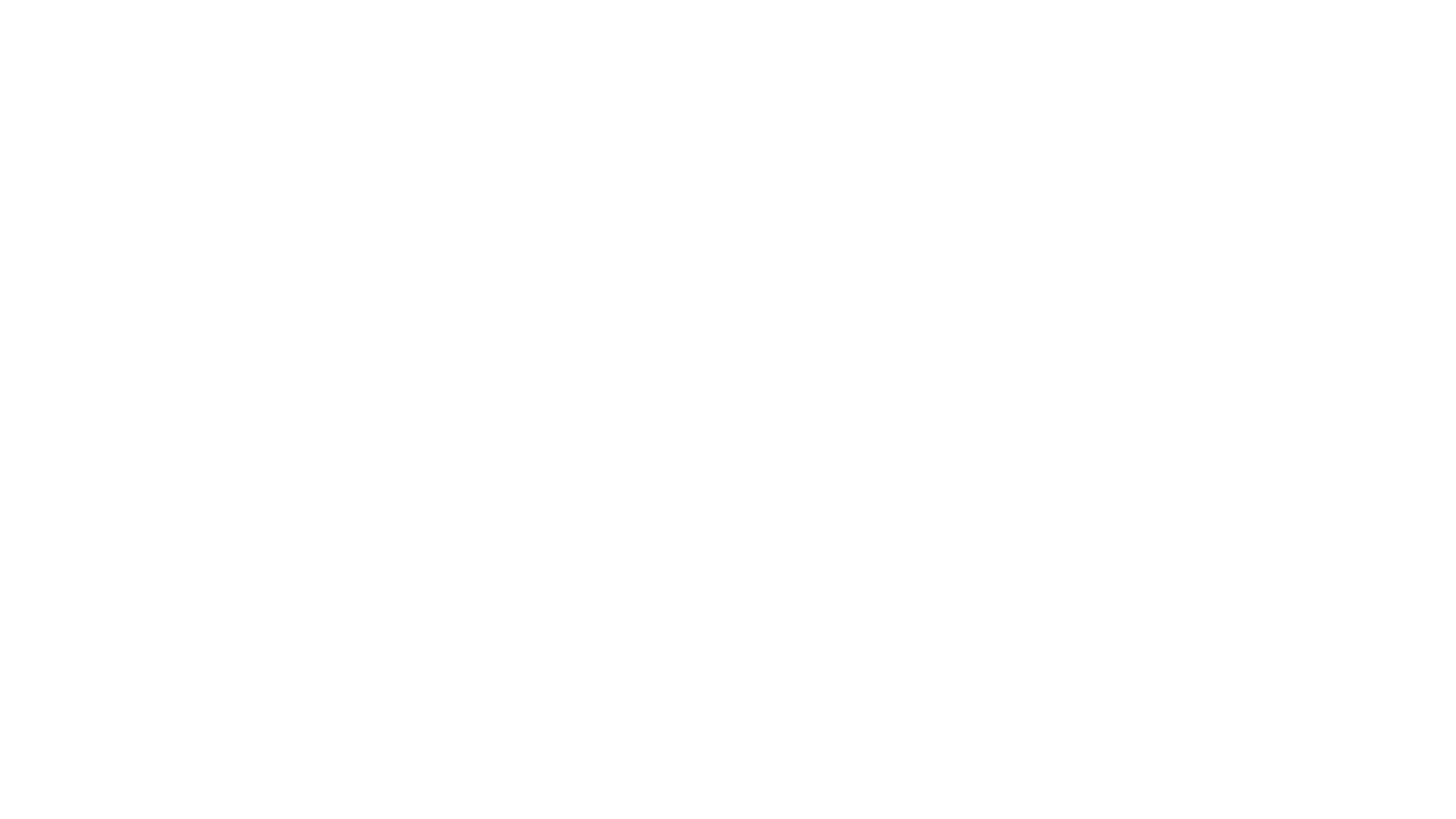 Webinars
A webinar on ‘How oneM2M Standards Improve IoT Protection of Mobile Networks’ was held in December. 

A webinar on Release 4 is also in the pipeline for late February/early March following the next TP meeting.

A webinar on ‘Data marketplace work in Korea’ is also currently being arranged.
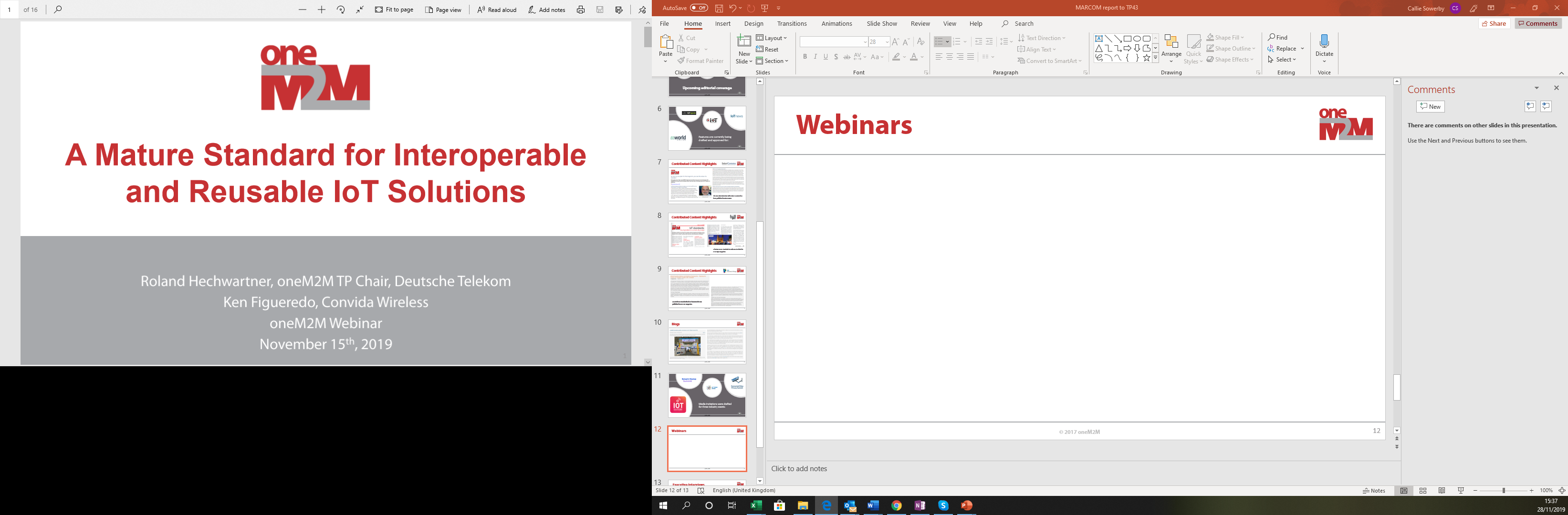 12
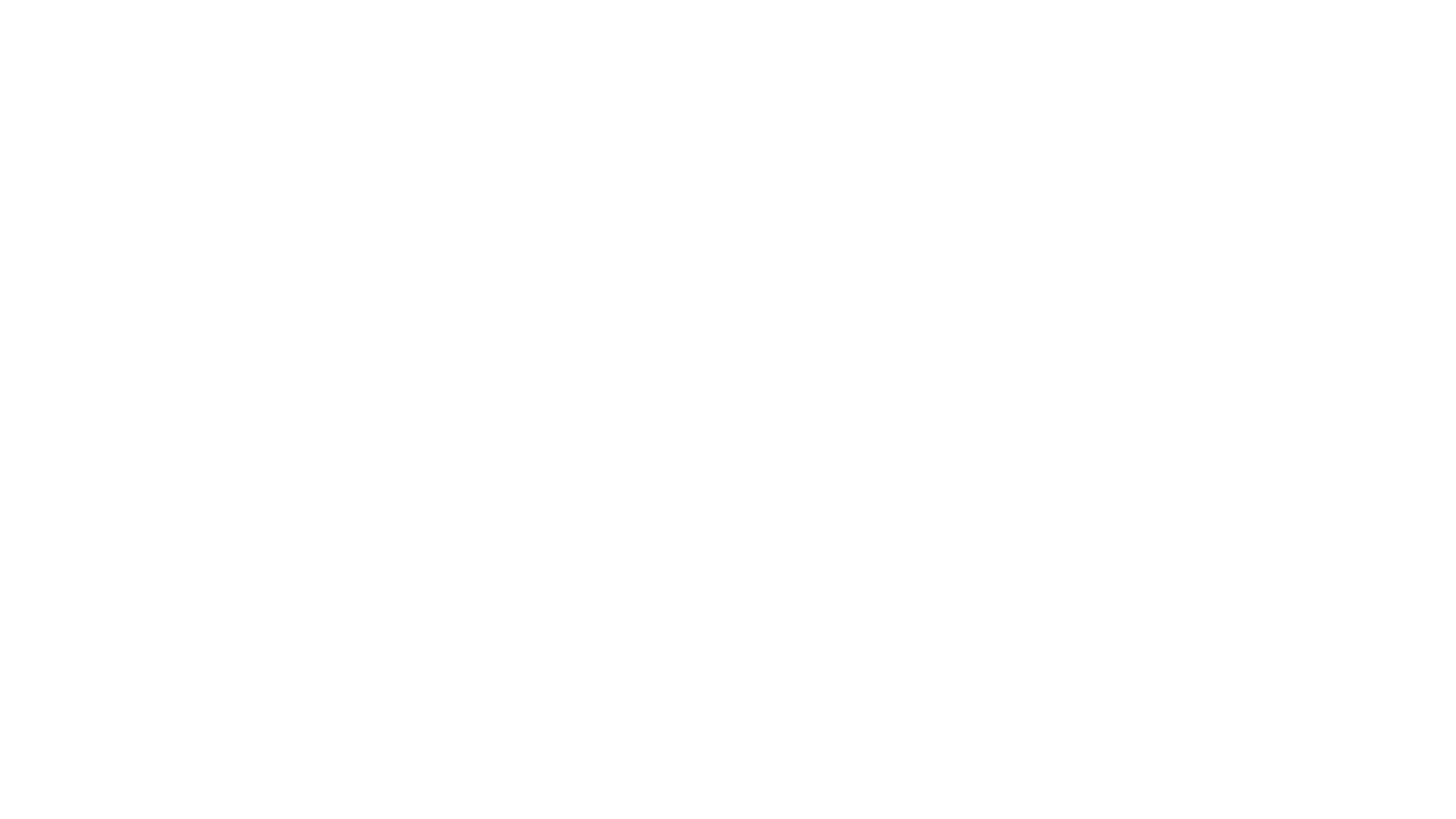 White Papers
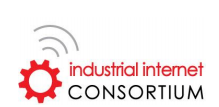 An industry liaison white paper with the IIC was published.

oneM2M will be included in a white paper on MEC by ETSI, which is set to be published in the coming months. 

A joint white paper with 3GPP is also in the pipeline.
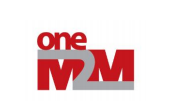 13
Upcoming speaking slots
14
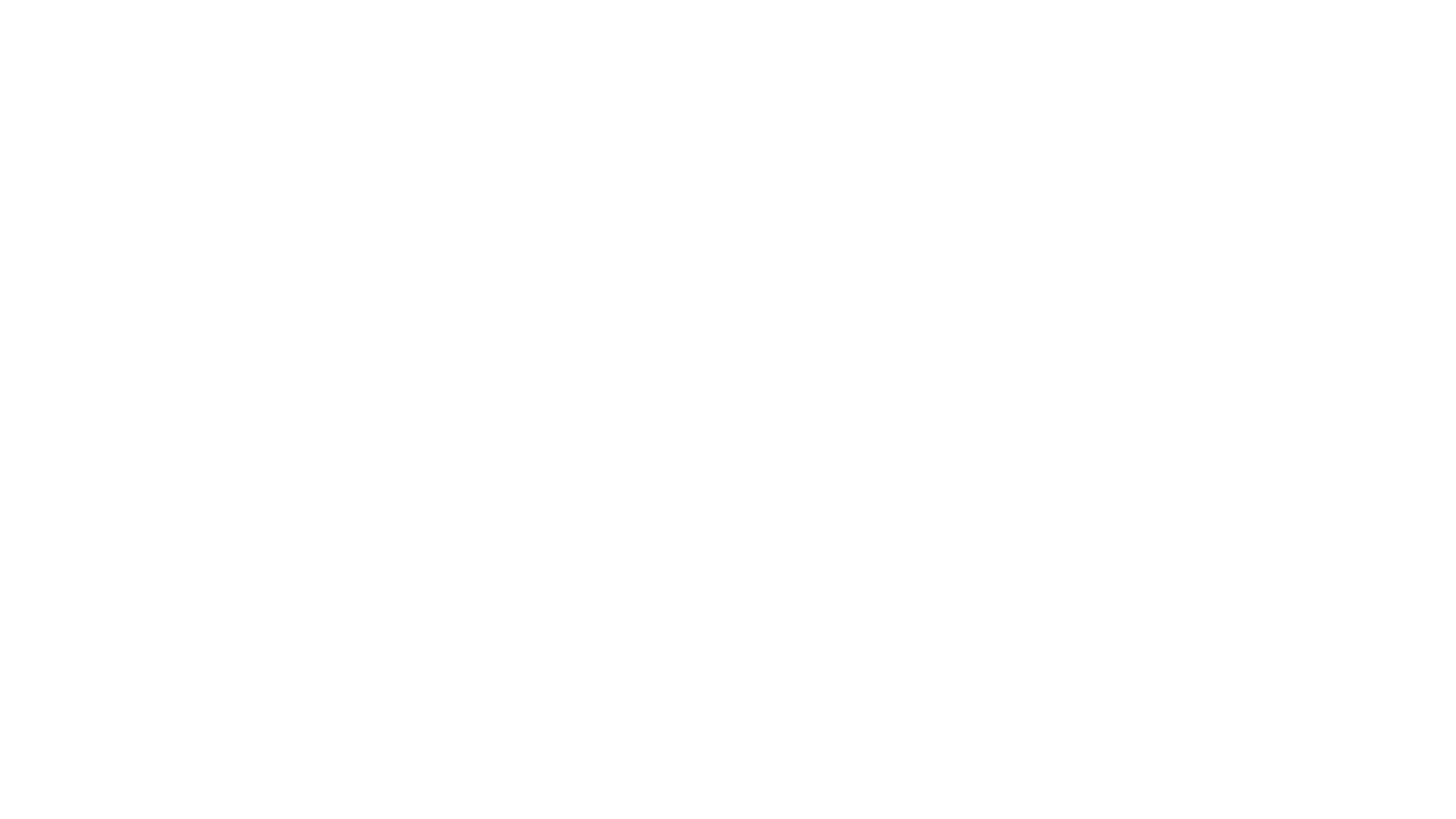 How the TP can help
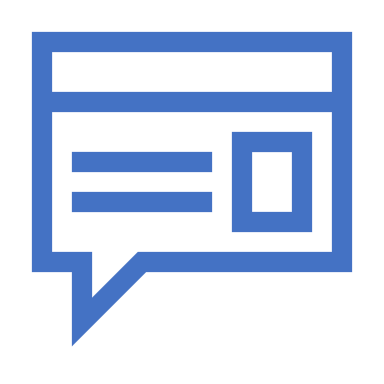 Take advantage of available speaking slots in 2020. Speaking slots give oneM2M a valuable platform to reach a much wider audience and it is important that these opportunities are not missed as and when they arise.
Please keep us updated on any member companies that are speaking about oneM2M at events.
Share any interesting activity or relevant updates which would make good content for press releases, features, white papers and social media. This is crucial in order for oneM2M to continue building its presence in the IoT sector and across the telecom industry. This also allows oneM2M to maintain a fresh and dynamic presence online. 
Please share any interesting projects, work area updates and events with us by completing our PR questionnaire.
Suggest future topics for webinars and help progress them. 
Share relevant exposure of oneM2M-related content.
Share progress and information regarding Release 4. 
Please share details of industry alliances that oneM2M has and how they are progressing.
15